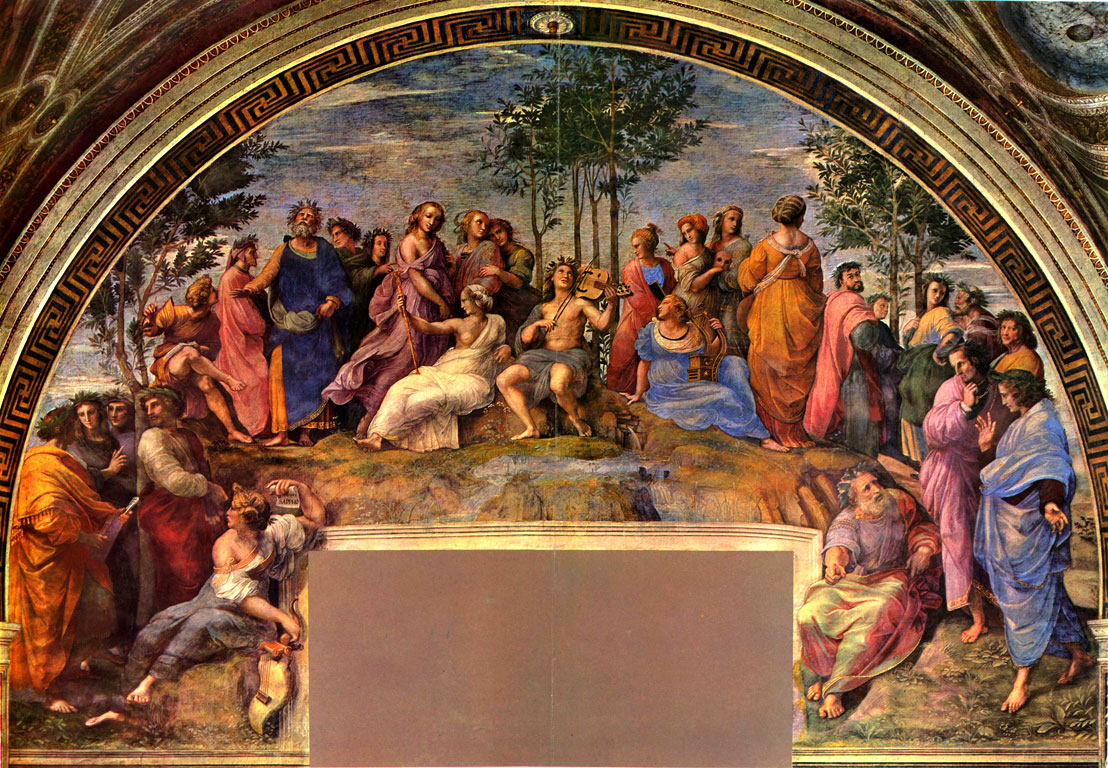 A GÖRÖG MONDAVILÁG
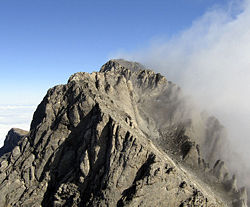 ISTENEK:
Jó és rossz emberi tulajdonságaik voltak
Nagyok, erősek
Halhatatlanok (a nektár és ambrózia hatása)
Az Olümposzon éltek
Az emberek szentélyekben imádkoztak hozzájuk
A tenger istene:
POZEJDON
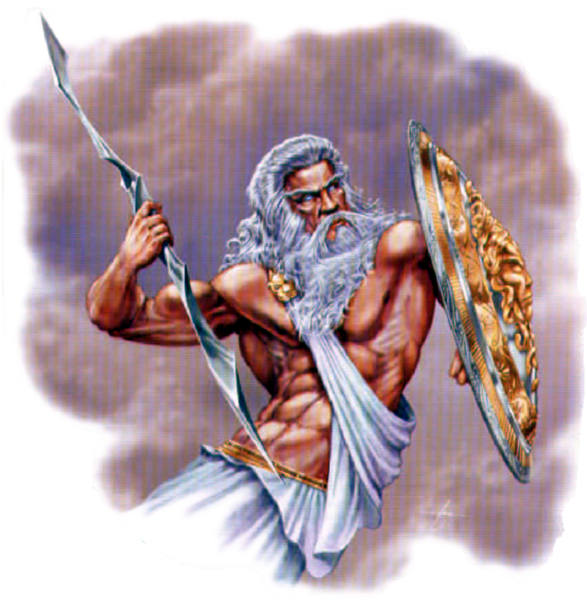 A zene istene:
APOLON
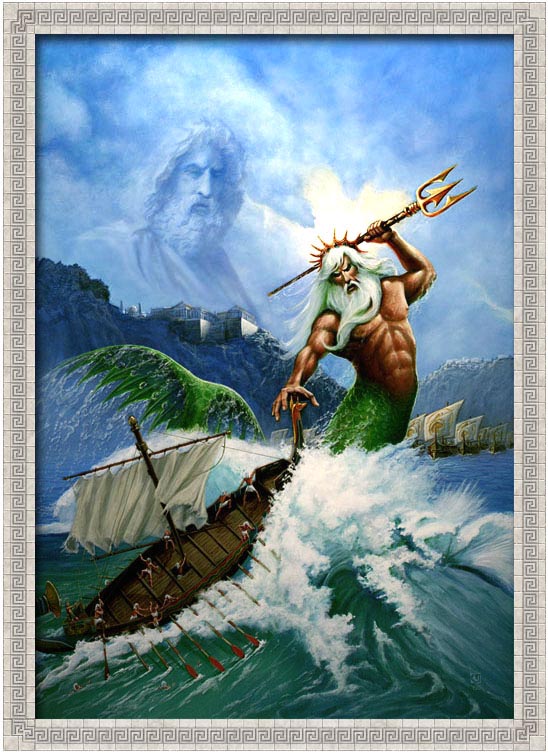 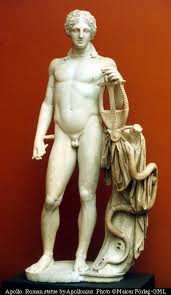 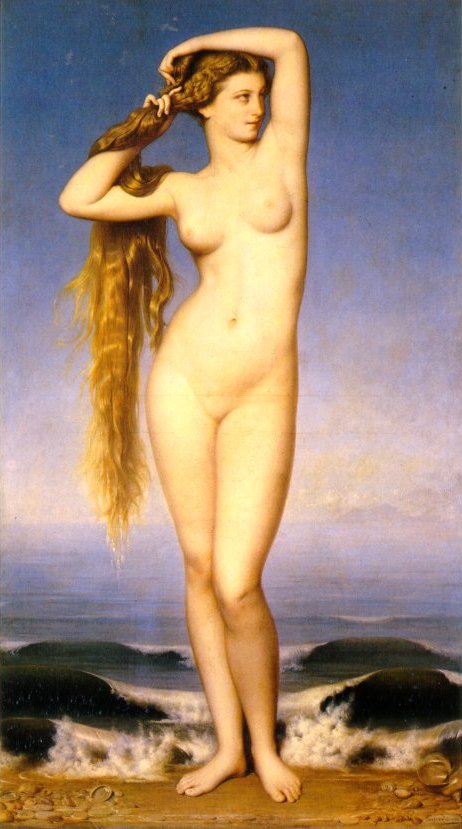 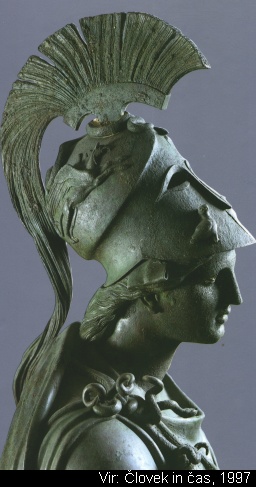 ZEUSZ
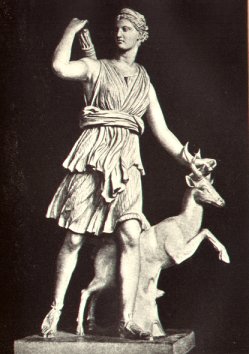 A bölcsesség istennője:
ATENA
A természet és a vadászat istennője :
A szerelem istennője:
AFRODITA
ARTEMISZ
A MITOSZ:
Irodalmi műfaj
Sok mesei eleme van
Természeti jelenségeket próbáltak elmagyarázni
Leírták a világ kezdetét vagy végét
Megpróbálták elmagyarázni a gonoszt és a halált, vagy az idő múlását
Belátást nyújtanak az ókori emberek gondolkodásmódjába, a vallásukra, politikájukra stb.
MITOSZ A FÖLD KELETKEZÉSERŐL:
Káosz - > Tartarosz és Gea
Gea + fia Uránosz -> lányuk Rea és fiuk Kronosz
Rea + Kronosz -> Zeusz és a többi isten
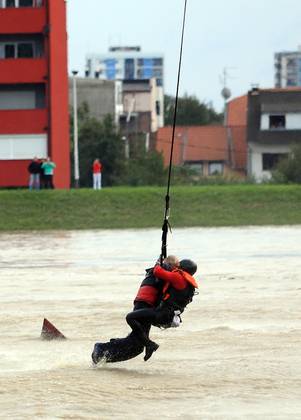 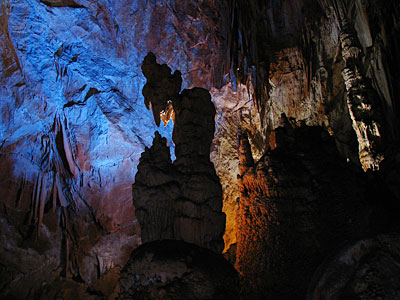 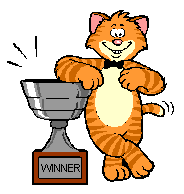 KRONOSZ A TRÓNON
URÁNOSZ REAT ÉS KRONOSZT AZ ALVILÁGBA DOBTA
KRONOSZ MEGMENTETTE MAGÁT
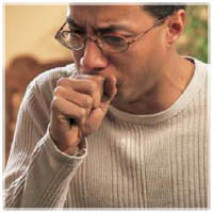 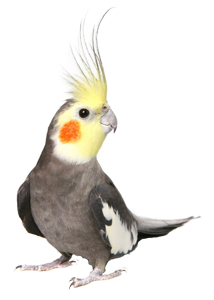 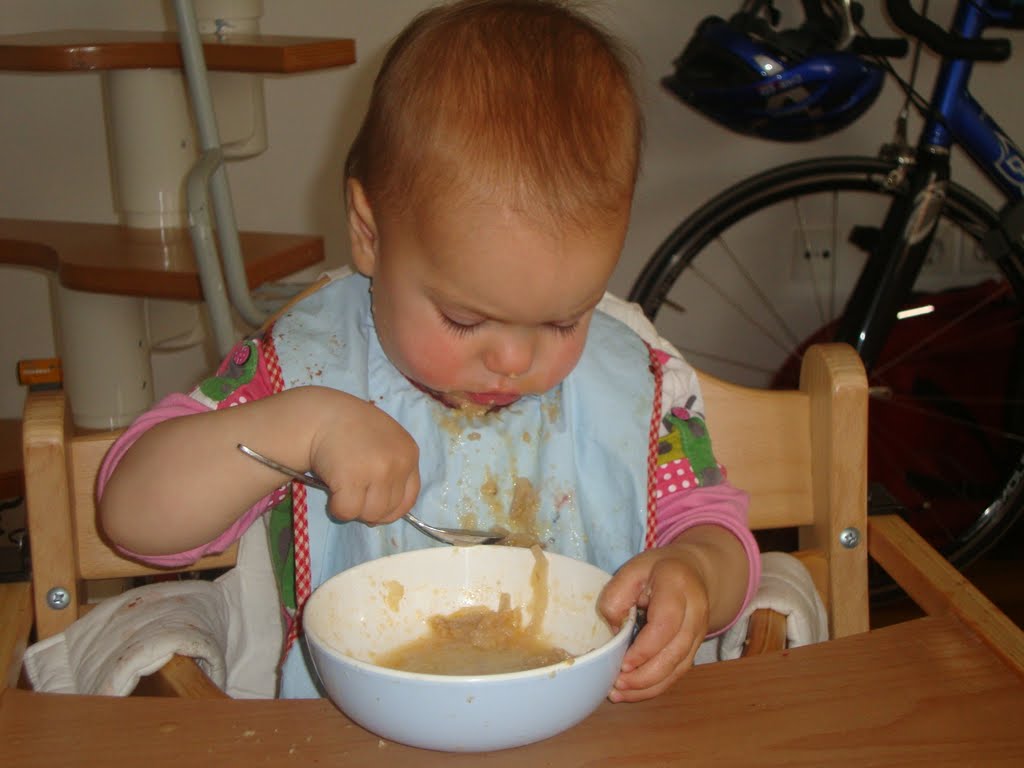 KRONOSZ KIKÖPTE A TÖBBI GYEREKET
KRONOSZ MEGETTE SAJÁT GYERMEKEIT
ZEUSZ URALKODIK!
NIMFA
ORPHEUSZ ÉS EURIDIKÉ
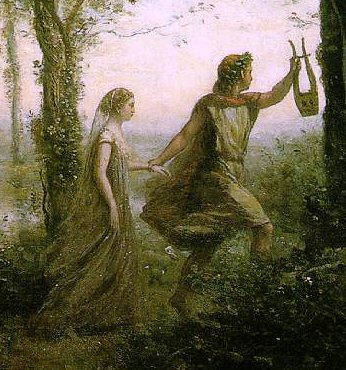 KÖSZÖNÖM A FIGYELMET
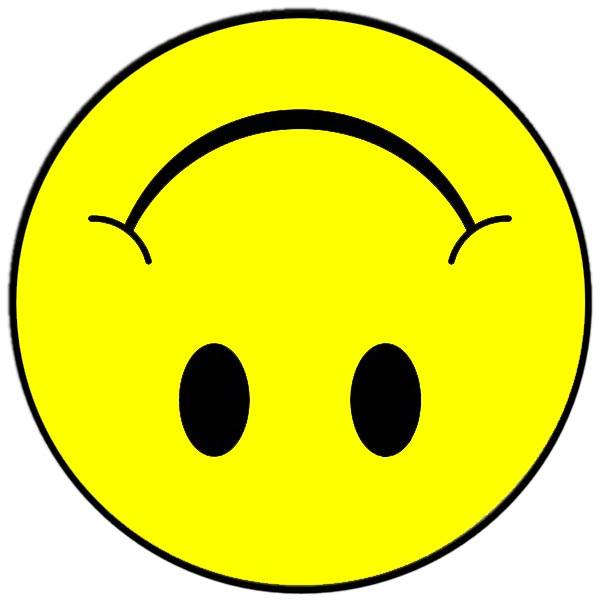